“Los Seres Vivos y no Vivos (inertes).”
Objetivo: Reconocer, por medio de la exploración, que un ecosistema está compuesto por elementos vivos (animales, plantas, etc.) y no vivos (piedras, aguas, tierra, etc.) que interactúan entre sí.
5° BÁSICO
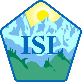 Ciencias Naturales
OBSERVA EL SIGUIENTE VIDEO:
https://www.youtube.com/watch?v=1HITSsx9rZM&t=5s&ab_channel=CNTVInfantil
Los seres vivos:
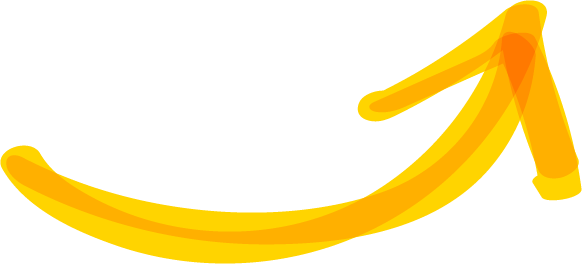 Nacen

Crecen 

Se reproducen

Se alimentan

Se mueven y
Mueren
Los seres vivos NACEN
¿Cómo nacen?
.Hay algunos que son OVIPAROS 
Son los que nacen por HUEVOS.
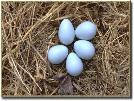 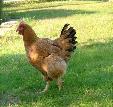 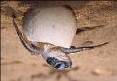 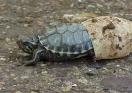 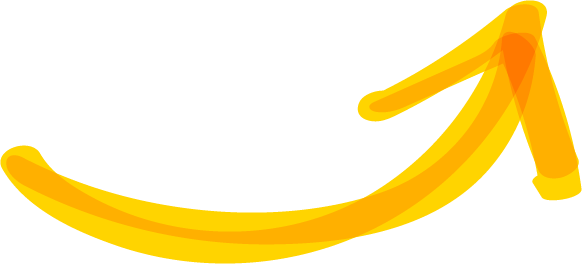 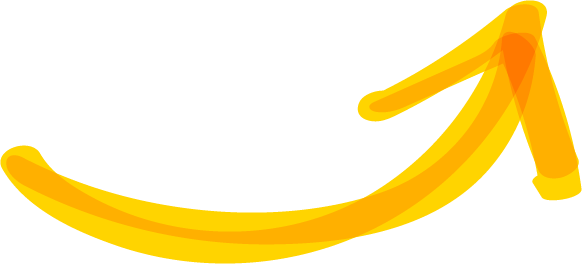 En el caso de las plantas.
Una nueva planta  nace por semillas
Otros seres vivos son VIVIPAROS .
Los vivíparos son los que nacen por crías vivas, nacen del vientre materno.
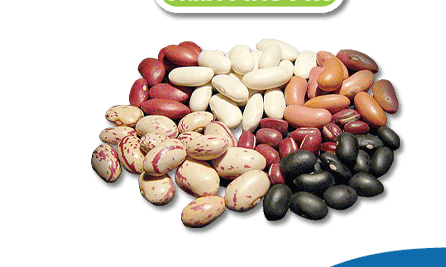 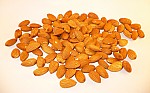 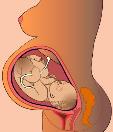 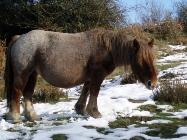 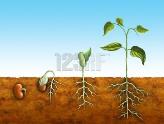 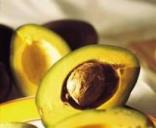 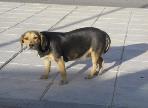 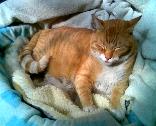 Los seres vivos crecen.
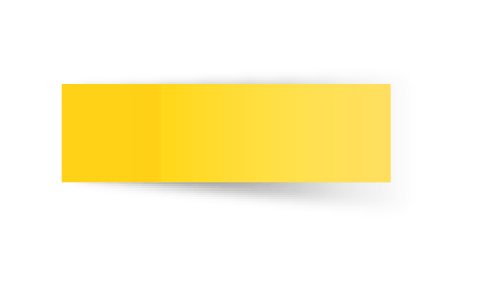 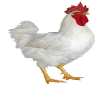 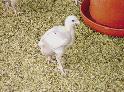 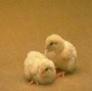 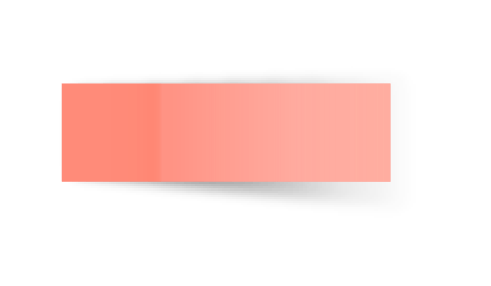 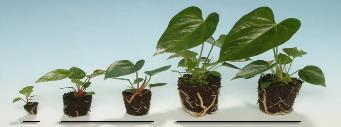 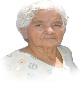 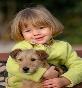 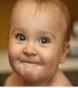 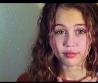 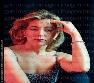 Los seres vivos se reproducen
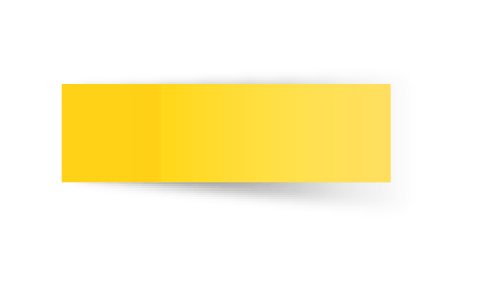 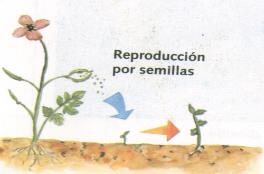 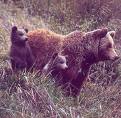 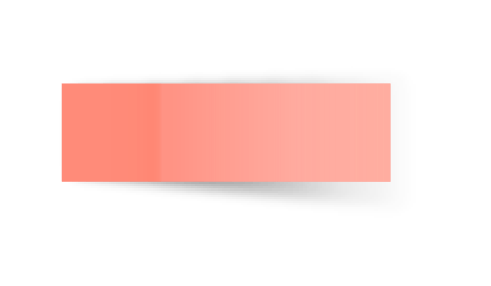 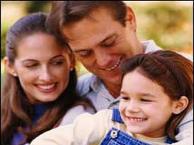 Los seres vivos se alimentan.
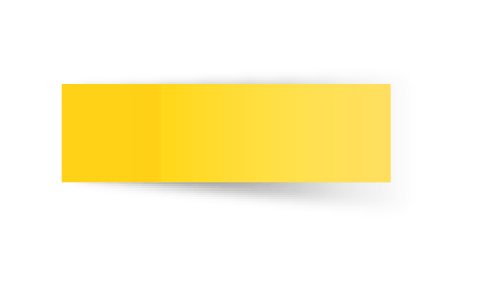 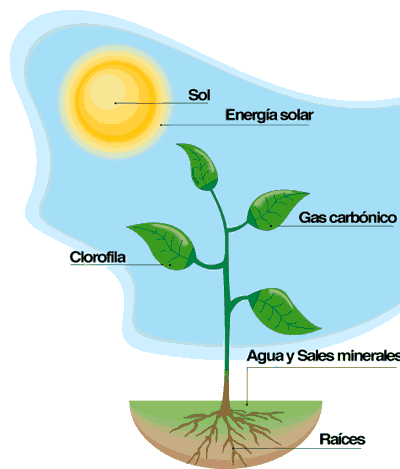 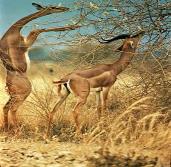 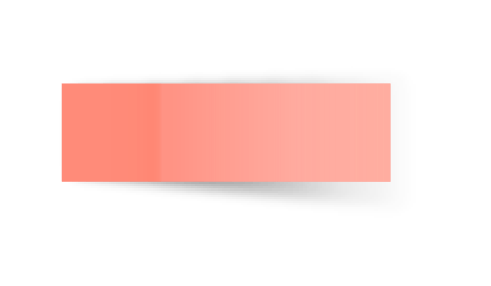 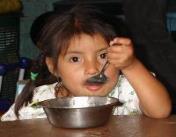 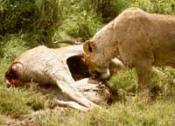 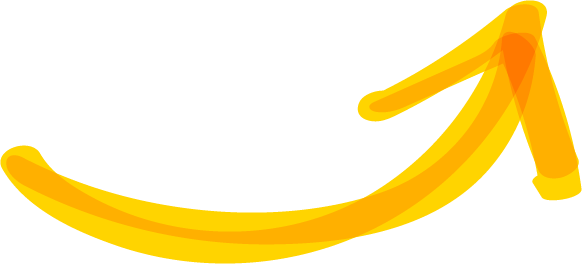 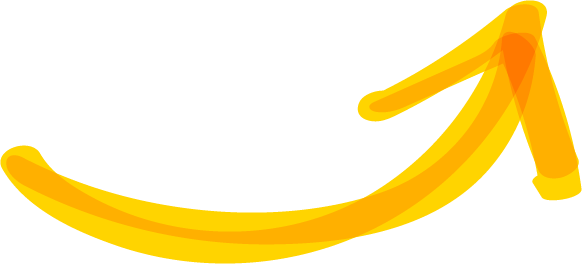 Hay otro seres vivo que se alimentan de HIERBAS y se llaman HERBIVOROS
Los seres vivos se ALIMENTAN
Algunos se alimentan de carne y se llaman CARNIVOROS
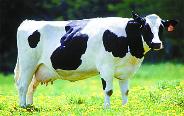 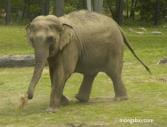 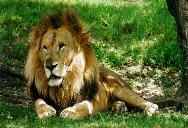 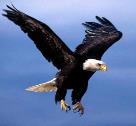 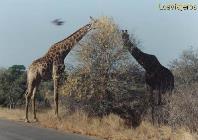 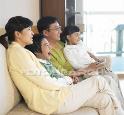 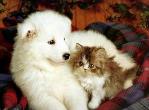 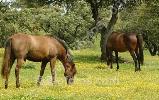 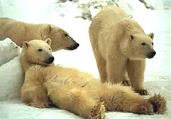 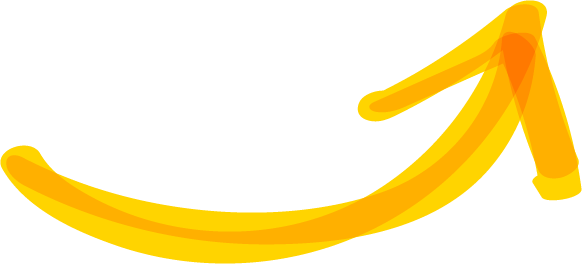 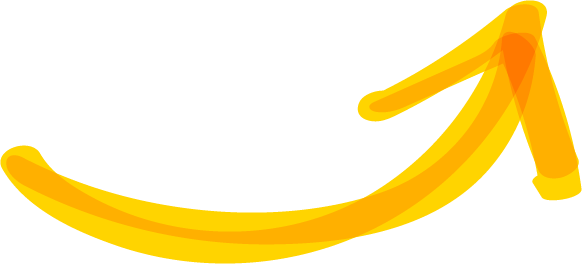 Existe también seres vivos que comen insectos INSECTIVOROS
Hay otros seres vivos que se alimentan de hiervas y carne y esos se  llaman OMNIVOROS
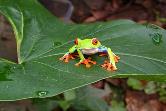 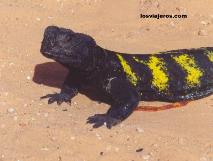 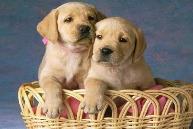 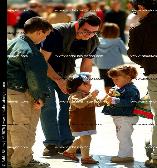 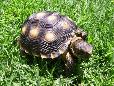 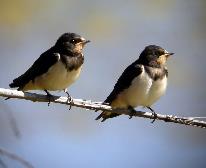 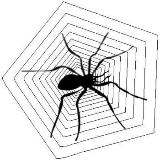 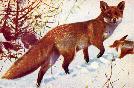 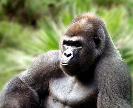 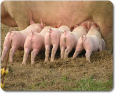 Los seres vivos se mueven.
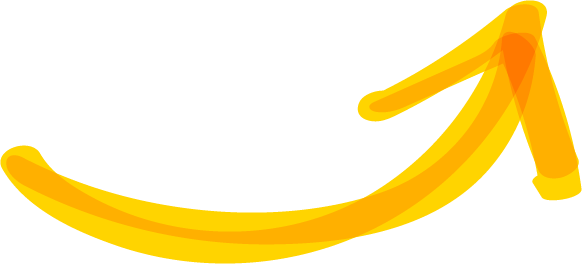 Saltan

Corren

Vuelan

Reptan

Nadan
Los seres vivos se mueren.
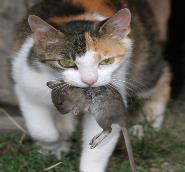 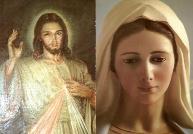 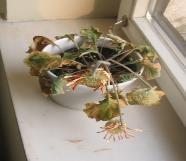 Los objetos no son seres vivos, son seres inertes.
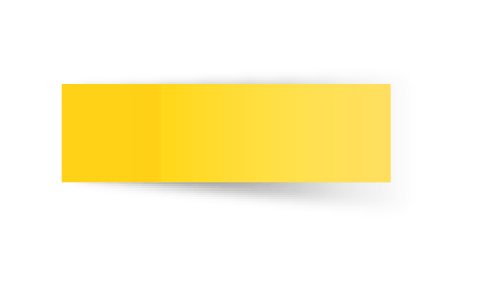 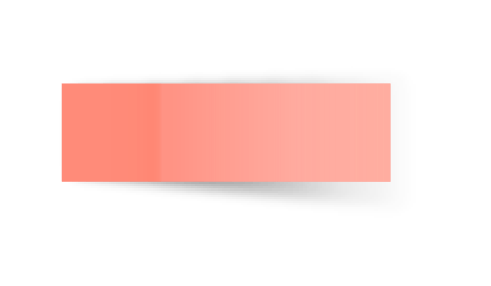 *Hay seres inertes naturales.
*Hay objetos hechos por el hombre.
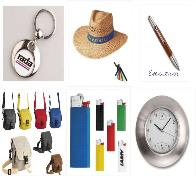 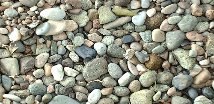 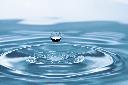 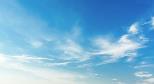 Haz clic con el mouse, observa las fotos y nombra si son o no son seres vivos.
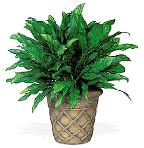 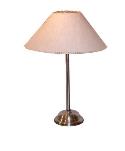 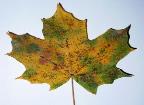 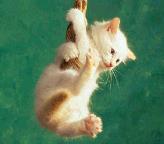 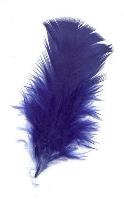 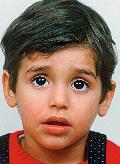 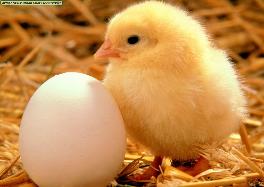 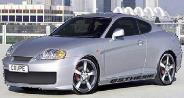 ¡¡Lo hiciste muy bien !!
¡Muy bien!, estos son seres vivos.
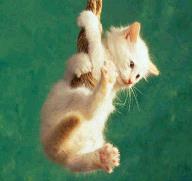 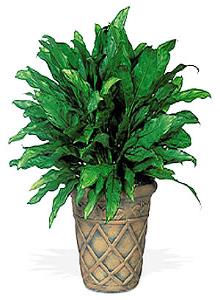 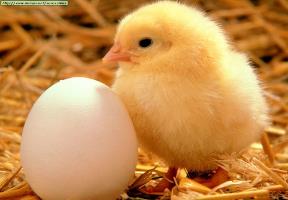 ¡¡Lo hiciste muy bien !!
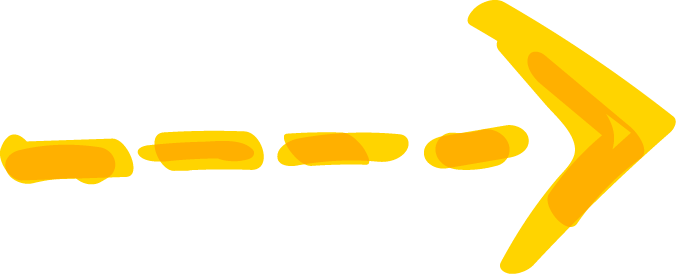 muchas
gracias
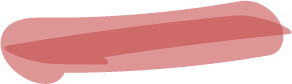